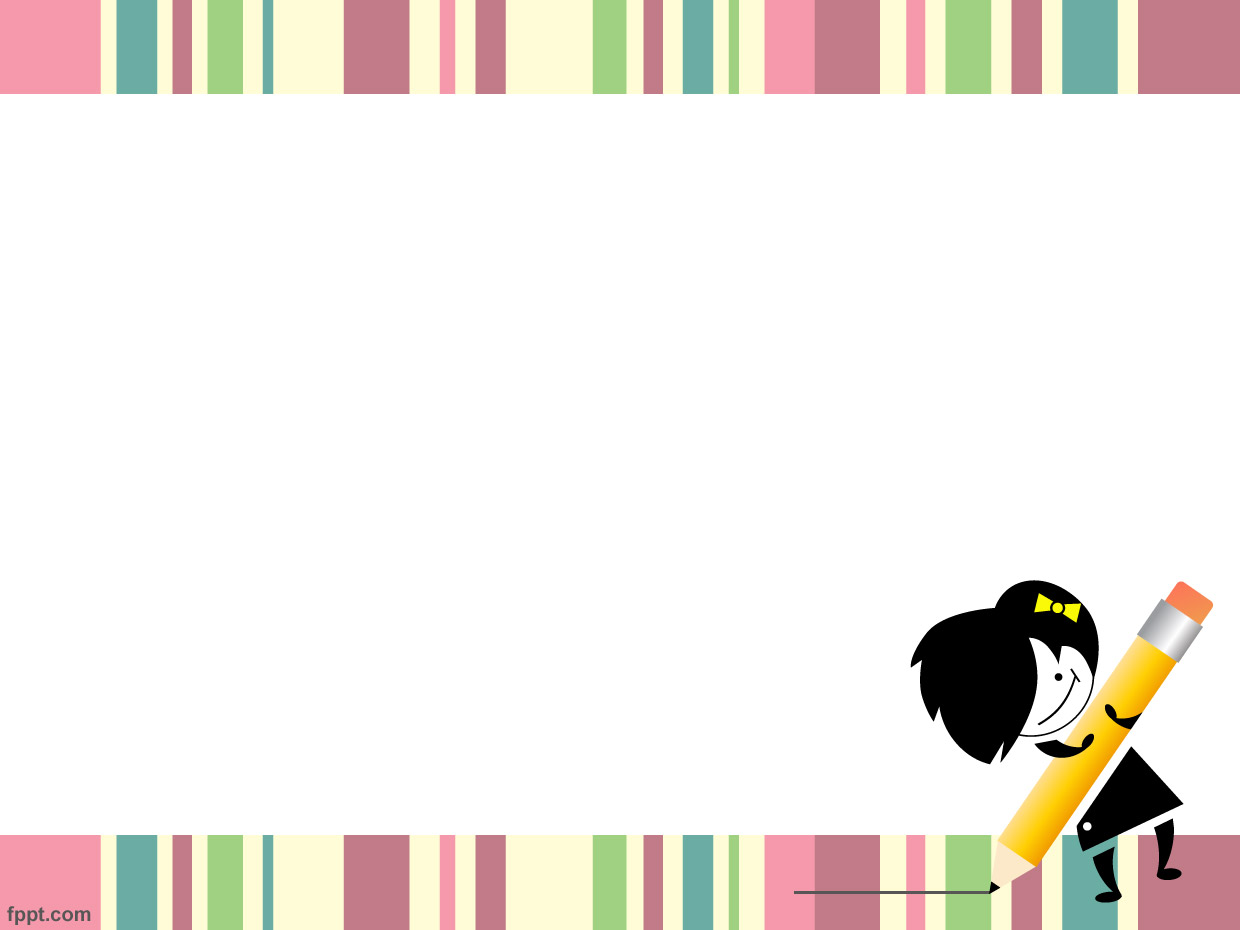 SETMANA DEL 4 AL 8 DE MAIG
SEGUIM TREBALLANT ELS ANIMALS...
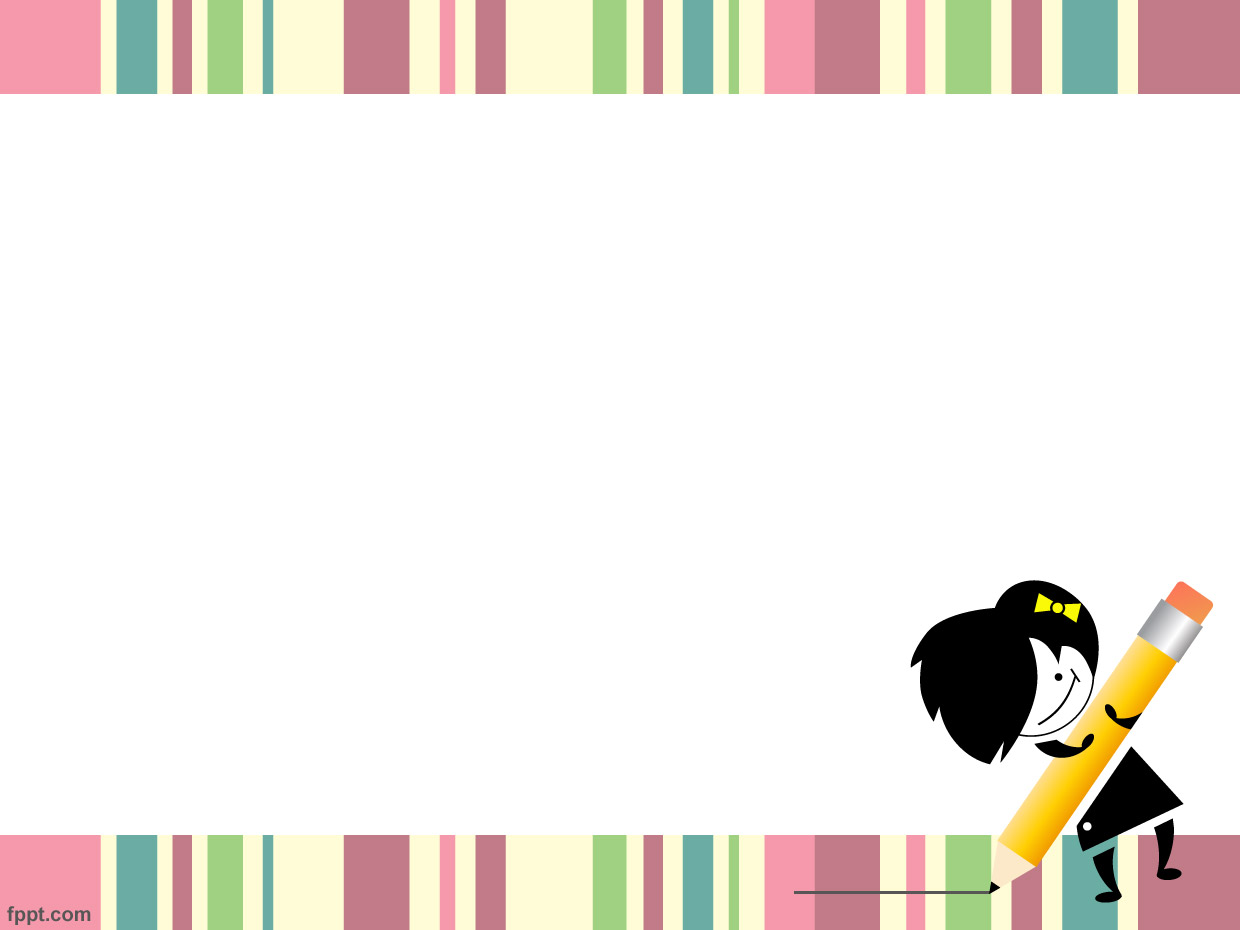 APRENDRE A SER I ACTUAR D’UNA MANERA CADA VEGADA MÉS AUTÒNOMA
FEM UN RACÓ DE LA CALMA 

Què és? 
Es tracta d’una raconet que pots preparar en un lloc tranquil de la casa on proporciones als infants eines per tal que aquests puguin relaxar-se, aturar-se, quan ho necessitin. 
Què no és. 
 No és una cadira de pensar ni res semblant. És un espai per aturar-se, descansar, contemplar…. Es pot convidar als infants a anar-hi, però no com a conseqüència d’algun fet poc tolerable. Ara bé, si el convidem, 
cal acompanyar-ho d’una reflexió sobre què percebem que ens fa pensar que potser 
està nerviós,
 angoixat, etc. Sempre des de la descripció de les accions : “ Observo que…” . 
D’aquesta manera l’ajudem a anar coneixent-se, observant-se i anar aprenent a autoregular-se.
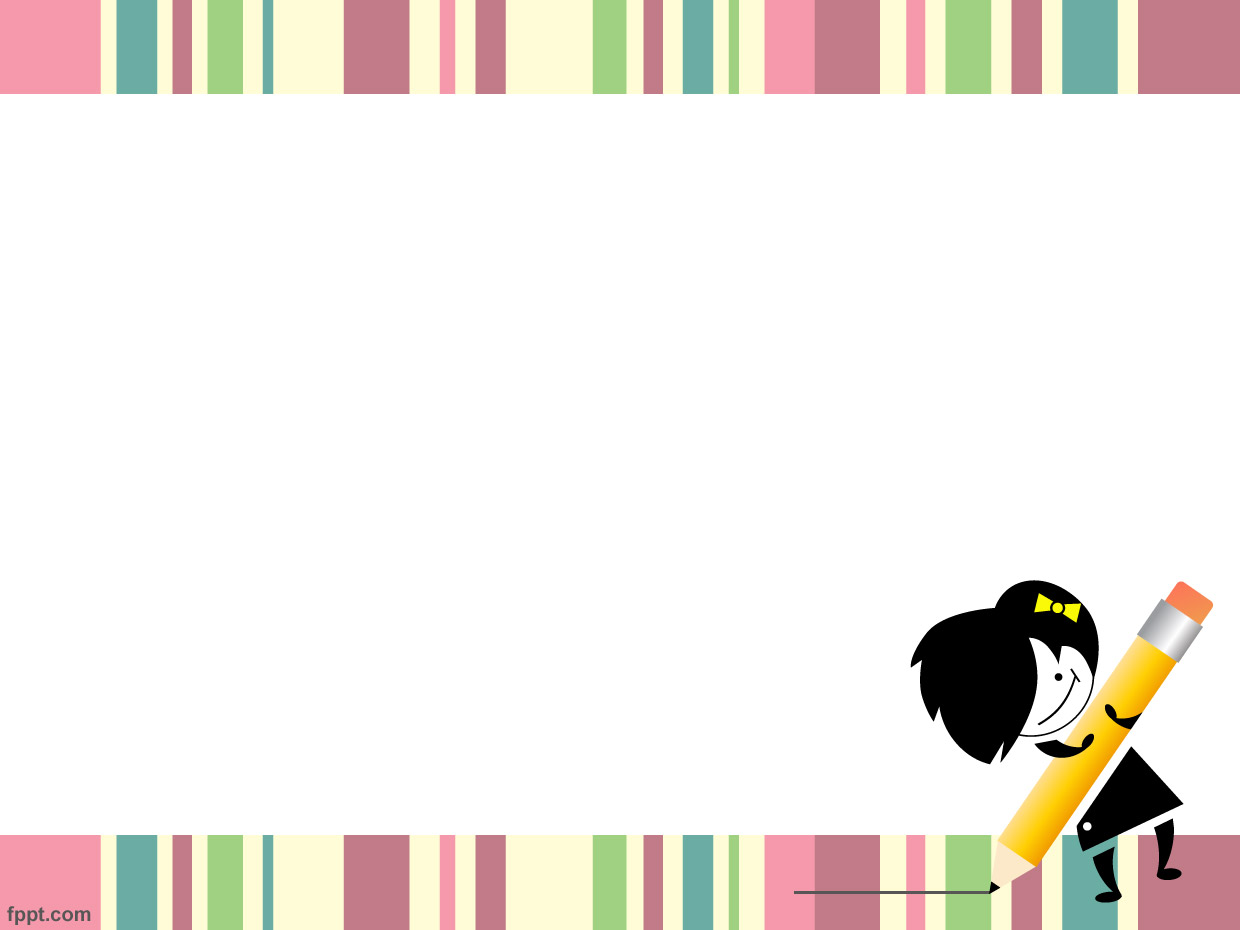 Material.
Per fer el racó de la calma podem utilitzar:
Coixins.
Matalassos.
Una cistella per estris de relaxació. 
Pilotes antiestrés. 
Teles.
Catifes.
Objectes suaus. 
Elements de decoració amb l’objectiu de fer l’espai acollidor. 
Activitats de relaxació del llibre “Tranquils i atents com una granota”.
https://www.youtube.com/watch?v=p-UMZmA80ME&list=PLqjvGQnyD6mlkyLmb-p6jVJYsaRtcHzFt
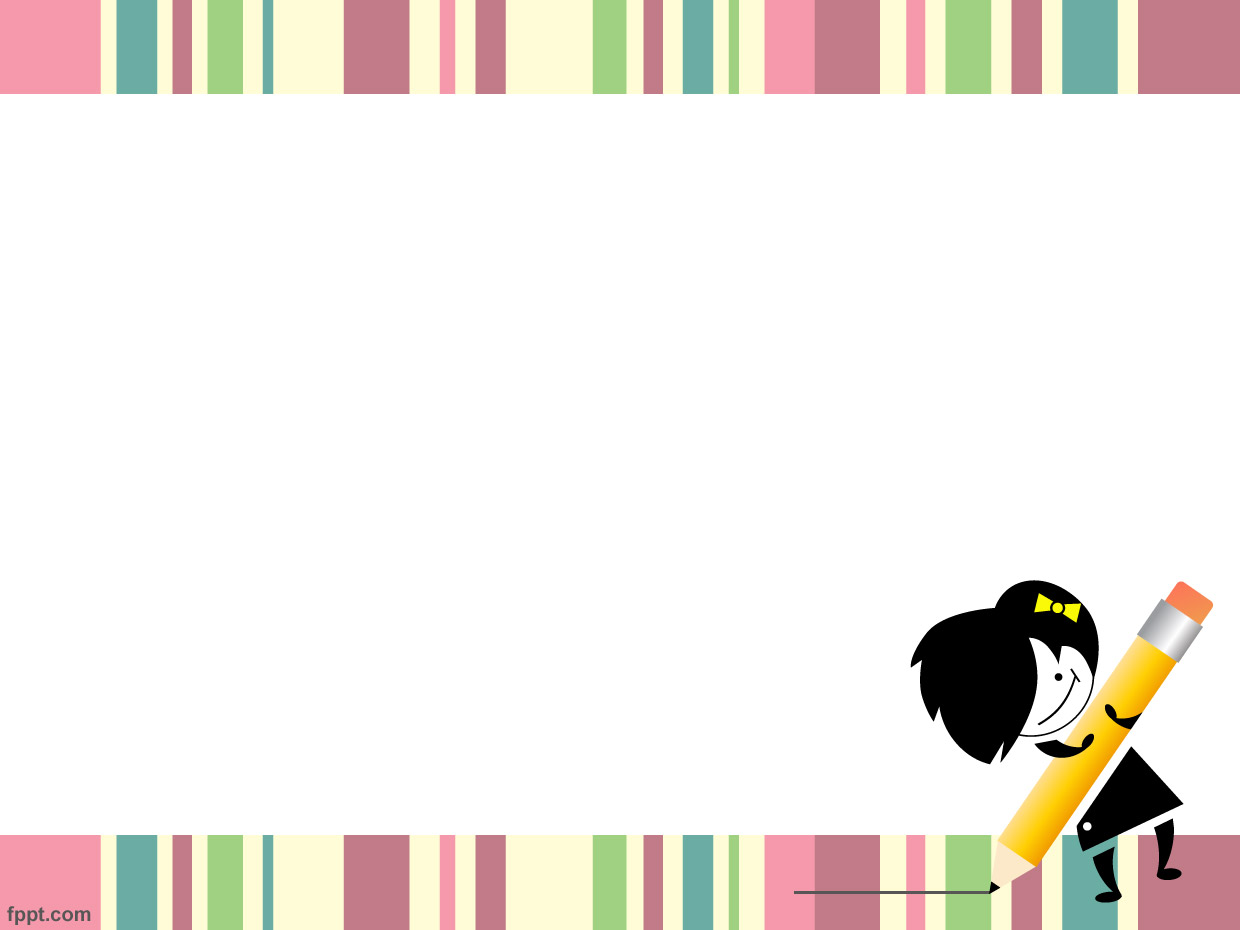 Funcionament.
Abans de posar-ho en funcionament parlar amb els infants sobre què és i perquè serveix. Les normes que vàrem acordar van ser les següents:
Es recomana que estigui en un raconet de la casa que quedi una mica amagat, recollit, així aconseguirem una atmosfera de tancament i d’intimitat. També es poden utilitzar cortines o bé tendes petites.

Altres propostes:
Al material es pot incorporar una planta o una flor per fer la respiració de la flor o un llibre bonic que animi a la contemplació. 
Pot ser interessant incorporar un full de registre sobre quina era l’emoció que tenien abans 
d’entrar i quina  al sortir.
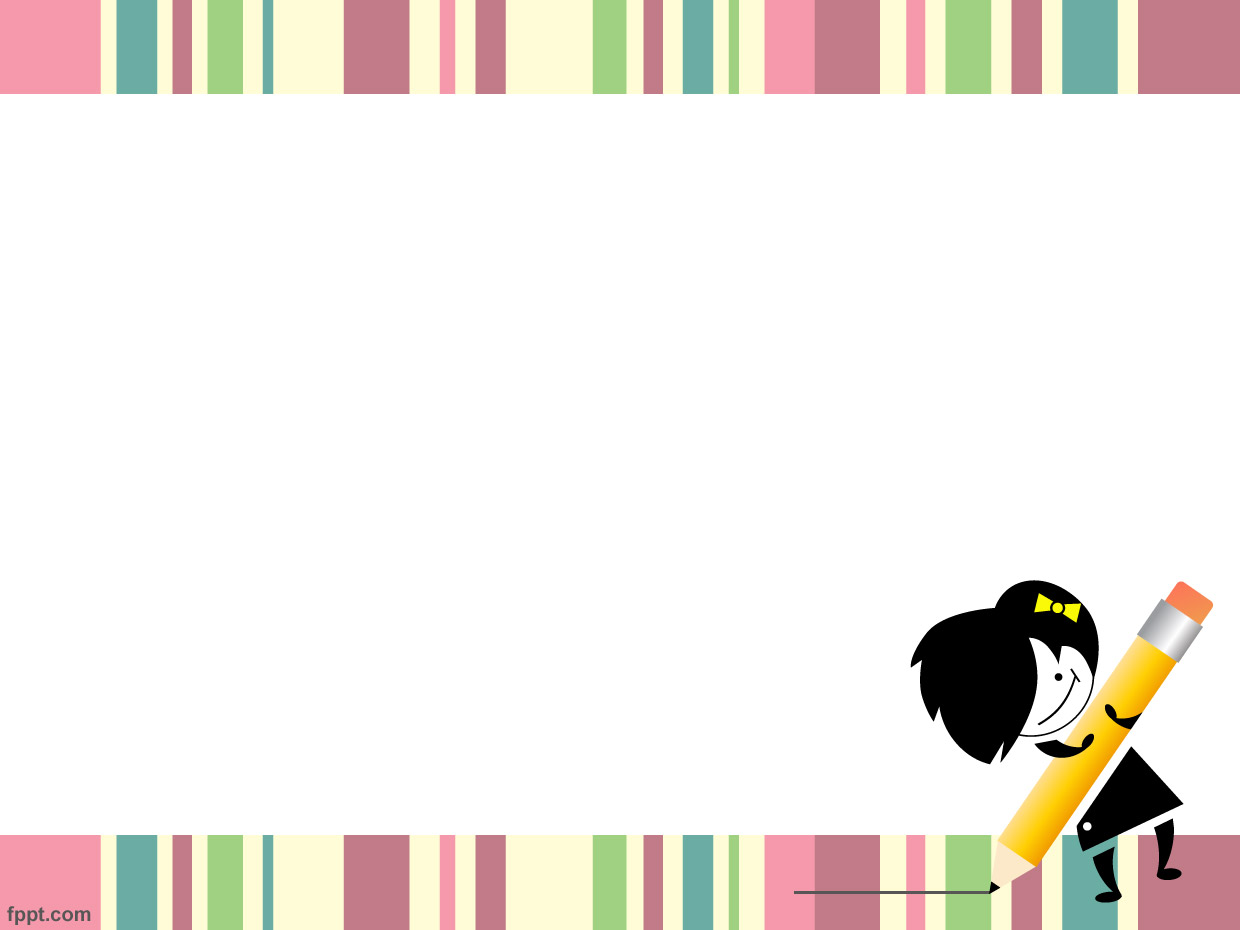 APRENDRE A PENSAR I A COMUNICAR
FILOSOFIA:
TÍTOL: ESPAI DE REFLEXIÓ EN FAMÍLIA
DESCRIPCIÓ DE LA PROPOSTA:
Podeu acompanyar als vostres fills o filles formulant preguntes del tipus:
Què toleres o acceptes millor que les altres persones et diguin paraules que et fan sentir MÉS PETIT(O INFERIOR) O que et diguin paraules que et facin sentir MÉS GRAN(SUPERIOR)
Per què?
(Cal seguir habituant als nens i nenes a justificar el perquè de les coses...
si no ho saben expressar no passa res , ho hem d’anar provant,,,)
Què treballarem? HABILITATS DE DESCRIPCIÓ
Actitud d’empatia i projecció d’un món ideal.
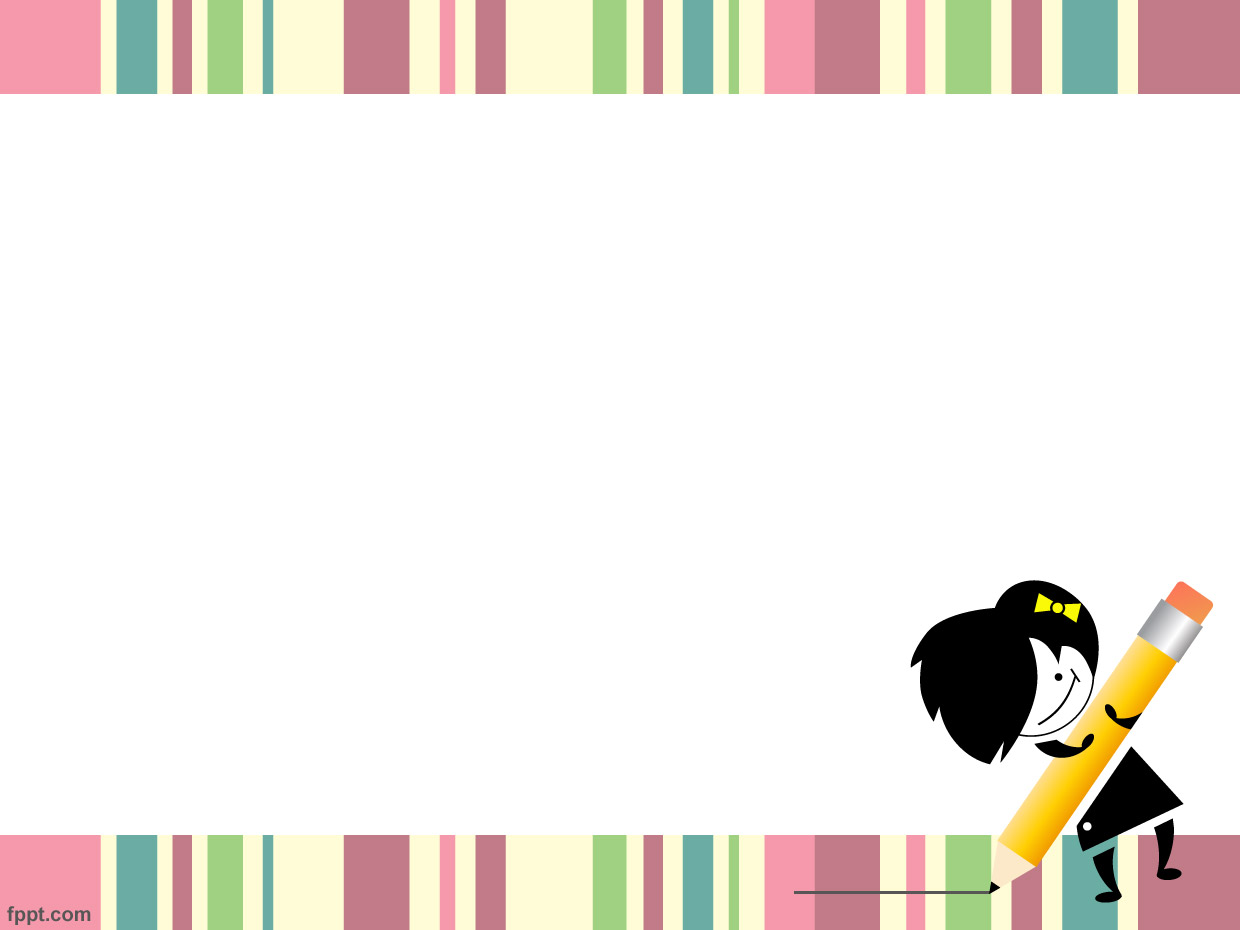 Proposta 1:  
FER LA DESCRIPCIÓ mitjançant un DIBUIX o amb PARAULES(AMB L’AJUDA D’ALGUN ADULT), D’ALGUN MOMENT DE LA SETMANA EN QUÈ US HAGUEU SENTIT...
MÉS PETITS DEL QUE SOU
MÉS GRANS DEL QUE SOU
Podeu guardar aquests dibuixos o paraules a dins d’un pot. Al final de la setmana haureu de buscar una estona per trobar-se i dialogar.
Podeu treure els papers i classificar-los en 2 grups. Cal que llegiu amb escolta activa i actitud empàtica. 
En els casos on el nen o la nena s’hagi sentit inferior(més petit del que ets) 
caldria proposar altres maneres de dir això, és a dir amb paraules que no 
projectin un sentiments d’inferioritat. 
PODEM AJUDAR-LOS POSANT PARAULES, SI CAL...
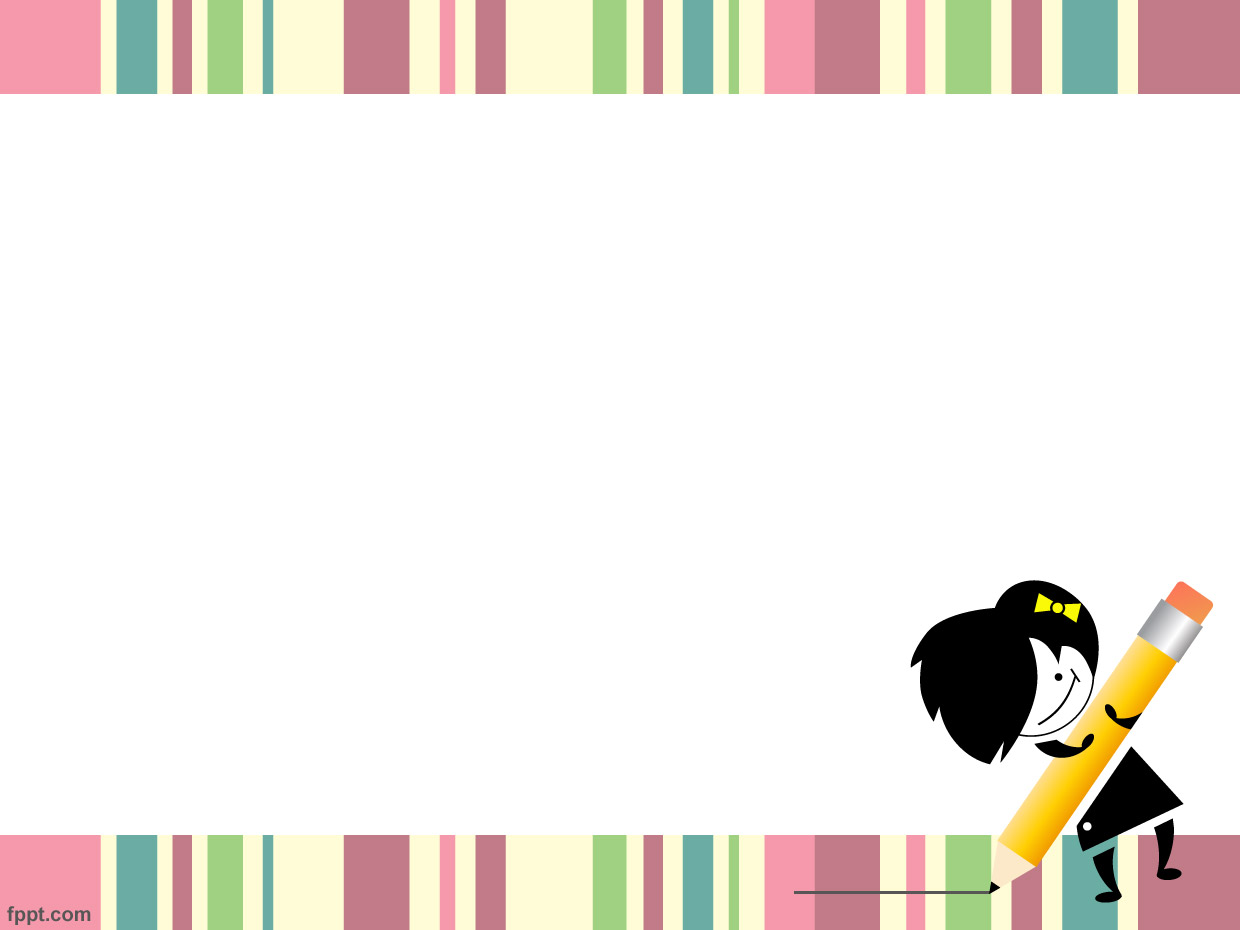 FEM UN ALFABET D’ANIMALS
	Crear un alfabet en el que cada lletra sigui la inicial del nom d’algun animal com a la cançó de la Dàmaris Gelabert però amb animals.
https://www.youtube.com/watch?v=ITUmXHq7Y-A

EL PARXÍS DELS ANIMALS
	Crear un joc del parxís en el que les peces siguin les figuretes de sal d’animals que vau moldejar la setmana passada. Trobareu idees de com elaborar un taulell del parxís en l’enllaç següent:
https://totnens.cat/com-fer-un-joc-de-parxis-amb-materials-diferents/v

MANUALITATS D’ANIMALS
Podeu crear diferents animals amb rotllos de paper de w.c. Trobareu idees al 
següent enllaç:
https://totnens.cat/30-animals-fets-amb-el-rotllo-de-paper-de-vater/
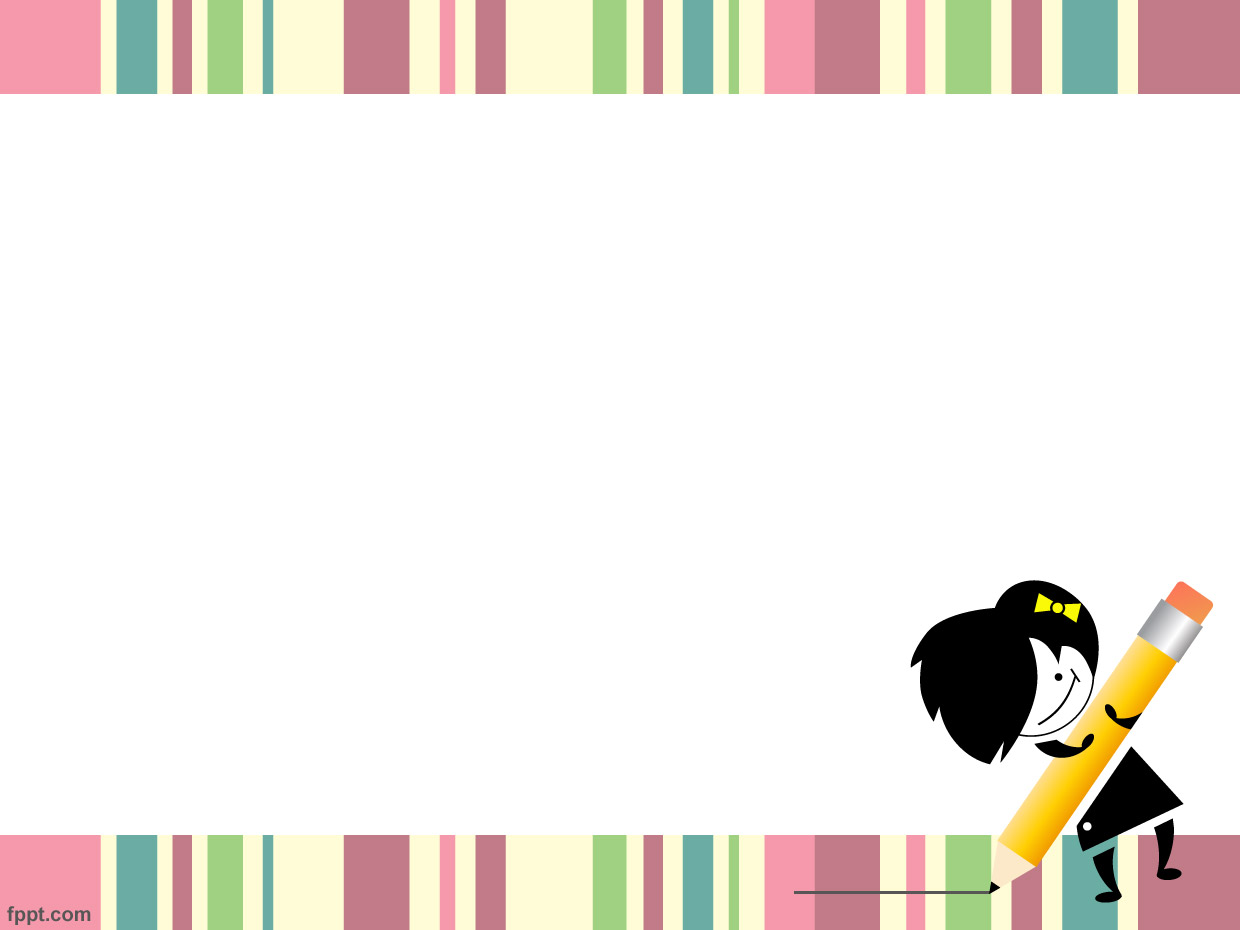 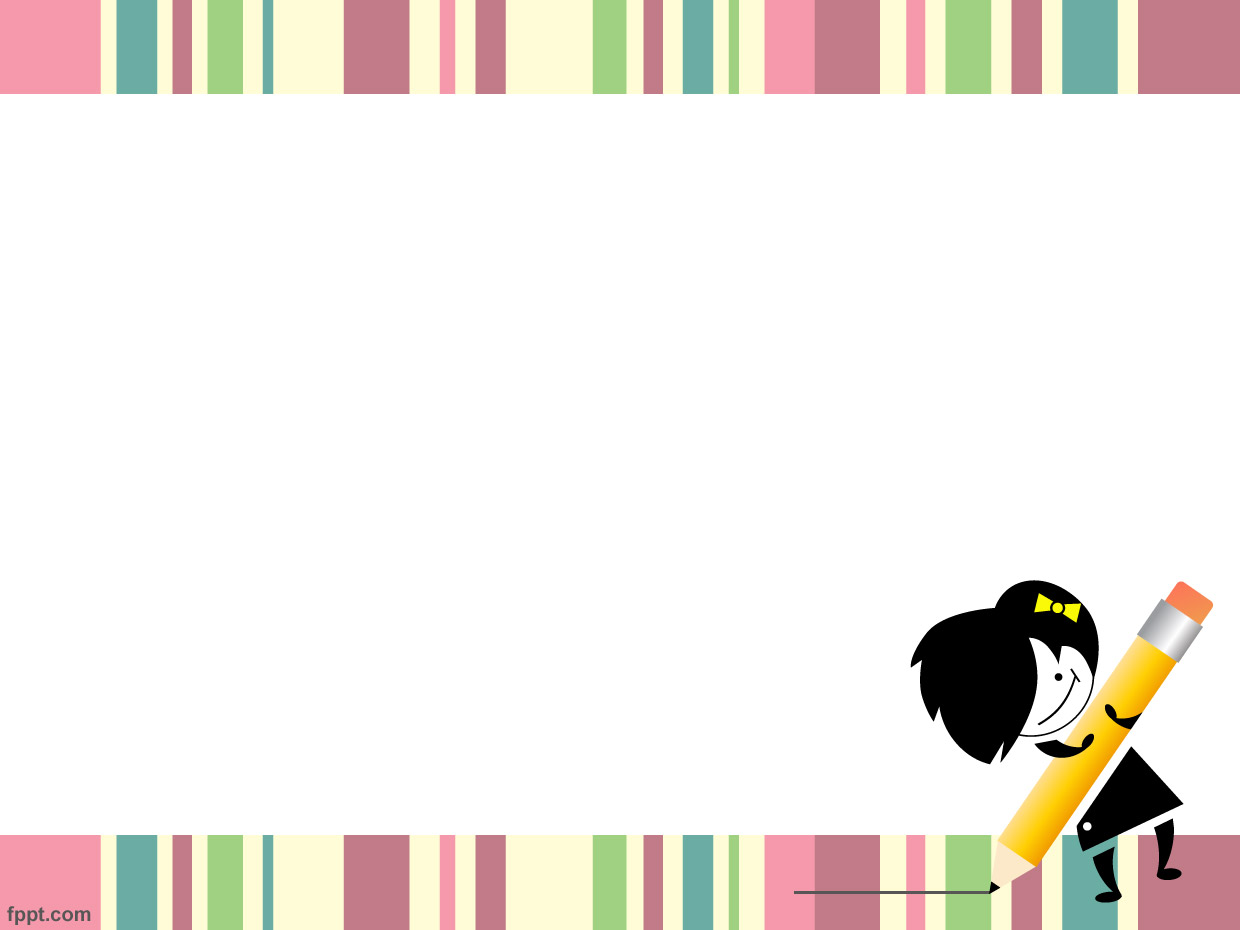 MÚSICA

Us envio proposo tornar a mirar el vídeo que vam veure de la 5a simfonia de Beethoven per si voleu practicar a fer de directors i directores d'orquestra a casa.
Recordeu com marcàvem els trossos més forts i els més fluixos? I com aguantàvem els silencis?
Segur que si feu memòria i ho practiqueu alguna vegada, us sortirà súper bé!
 - 5a simfonia, Beethoven - https://www.youtube.com/watch?v=rRgXUFnfKIY  

     ENGLISH

En l’article del bloc trobareu 3 documents de word on s’adjunten les 
propostes d’English .
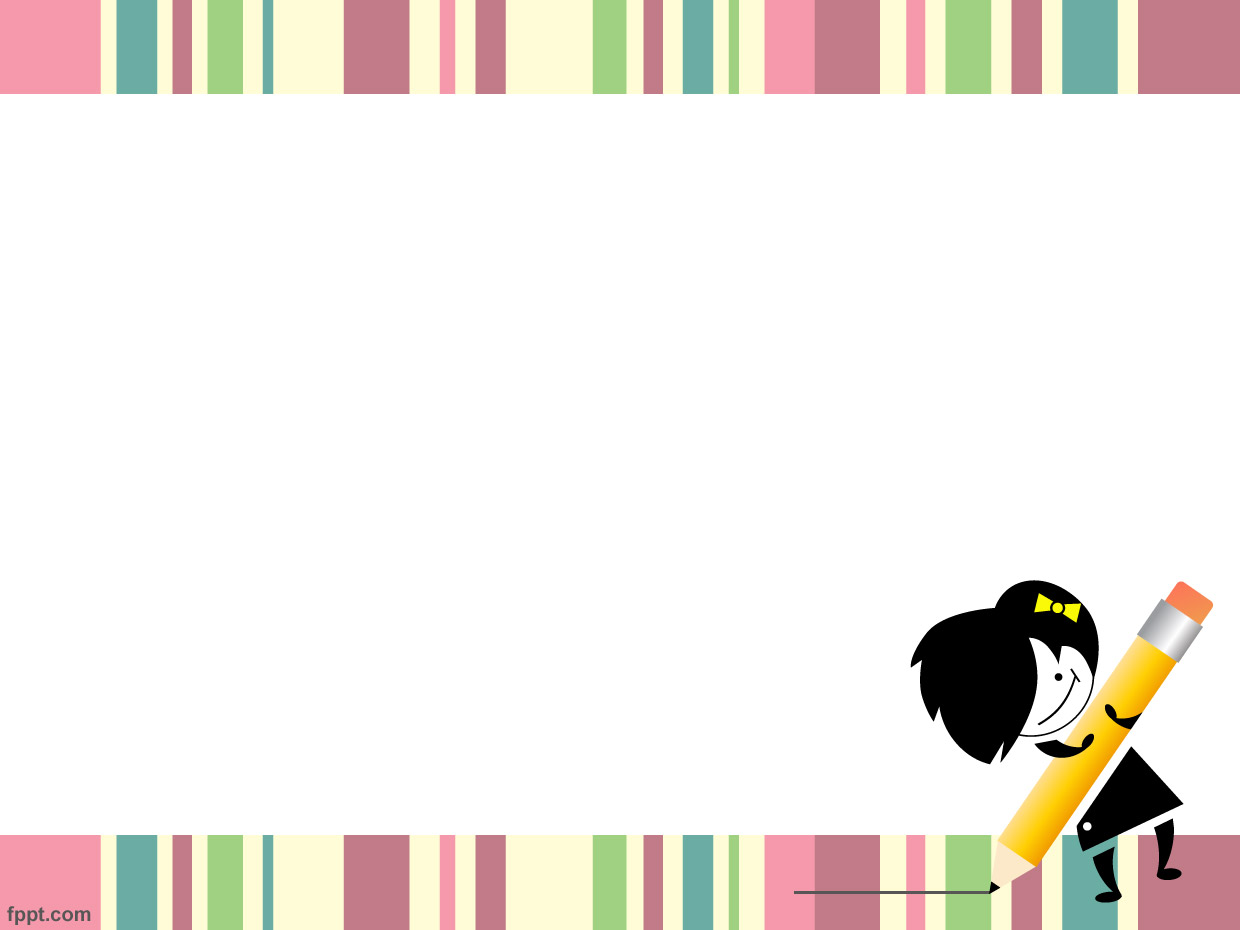 APRENDRE A DESCOBRIR I A TENIR INICIATIVA
ANIMALS EN PERILL D’EXTINCIÓ
	Sabeu que en el planeta hi ha molts animals en perill d’extinció? Que passarà si aquests animals acaben desapareixent definitivament? 
	Us convido a què doneu un cop d’ull als enllaços següents, en els que trobareu alguns dels animals en perill d’extinció del planeta.

https://somdocentsblog.wordpress.com/2019/01/30/animals-en-perill-dextincio/
https://www.youtube.com/watch?v=nPr52ChHg0M
https://www.youtube.com/watch?v=nUvK_YloqaE
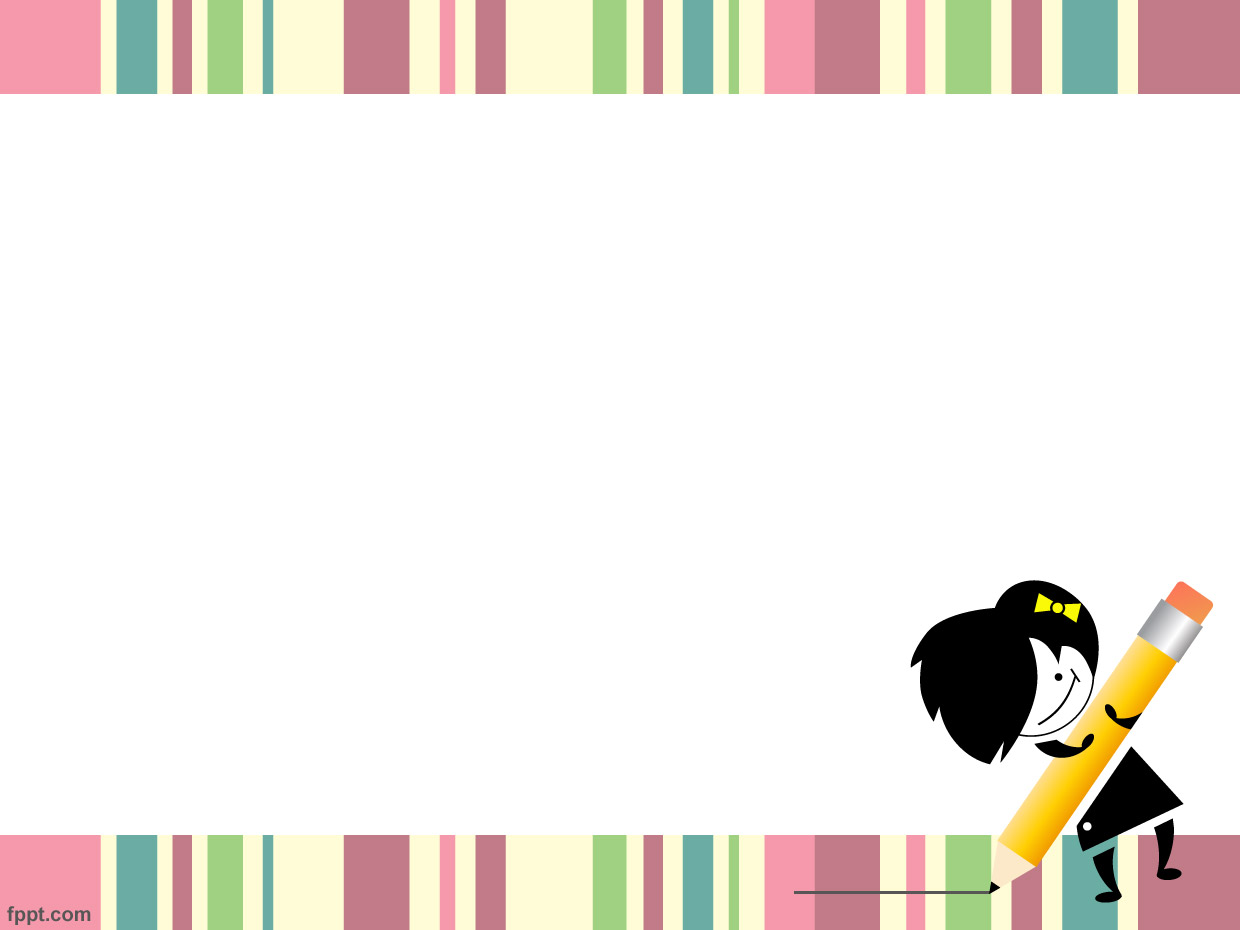 APRENDRE A CONVIURE I A HABITAR EL MÓN
REPTE DE RETORN: ENTRE TOTS, FEM UN MÓN MILLOR

Us proposo les reflexions següents:

Què podem fer per protegir els animals que estan en perill d’extinció?
Us animo a què penseu idees de petites accions que puguem realitzar per protegir aquests animals.

Us podeu gravar explicant les vostres idees  i enviar el vídeo al mail
rosaraja@escolalesroquesblaves.cat
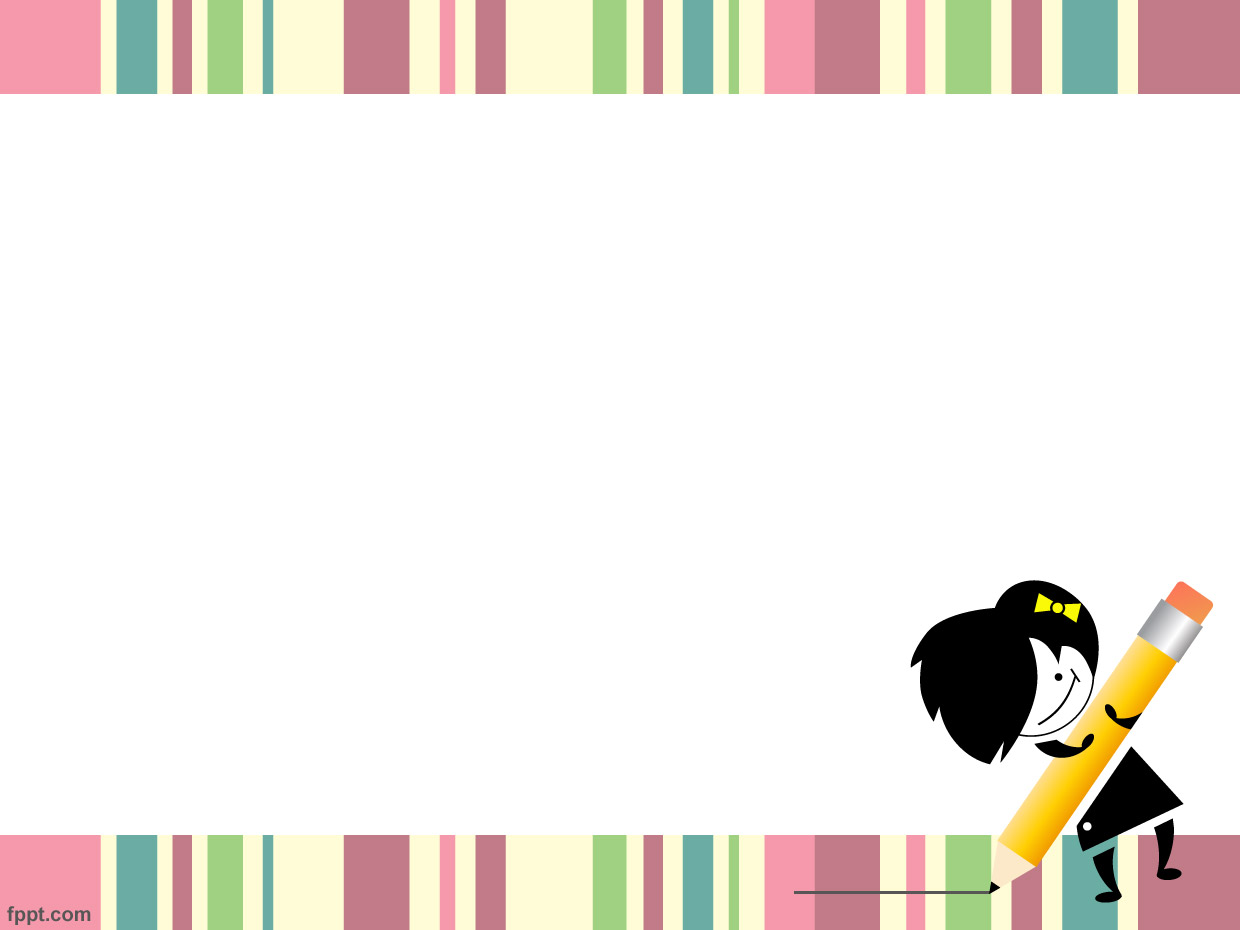 ALTRES ENLLAÇOS D’INTERÈS
http://www.primeraescuela.com/themesp/animales/colorear/alfabeto_animales.htm

https://www.youtube.com/watch?v=bLJw9yPusak